FREEZING-INDUCED BROMATE REDUCTION THROUGH IODIDE AND ITS IMPLICATIONS
Quoc Anh Nguyen a, b, Kitae Kim a, b
aKorea Polar Research Institue (KOPRI), Incheon 21990, South Korea
bDepartment of Polar Sciences, University of Science and Technology (UST), South Korea
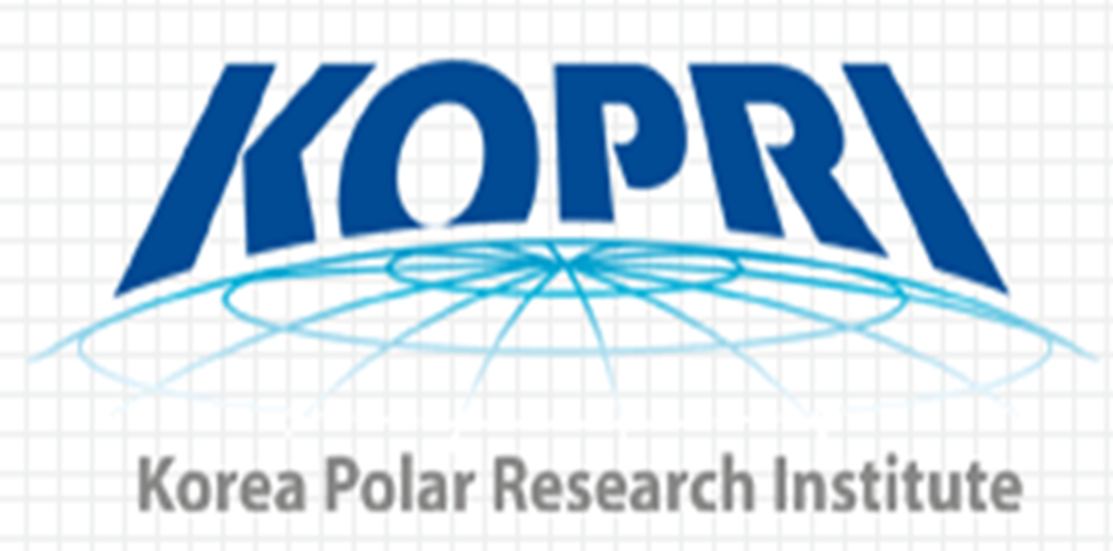 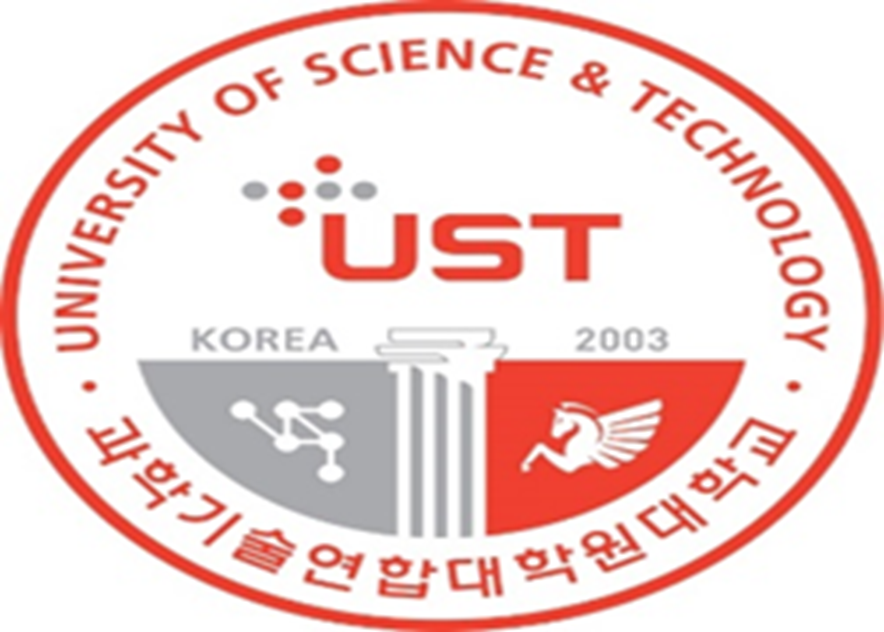 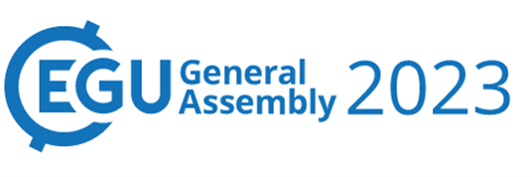 Abstract: Freezing, which is the naturally facile process in the cold climate regions, has been extensively investigated as a non-contamination and effective cost method in the environmental treatment. The reactive halogens chemistry has a huge impact on the global environment, especially polar regions. Here, we elucidated the generation of iodine (I2), tri-iodide (I3-), and bromide (Br-) through the bromate (BrO3-) reduction by iodide (I-) in the unfrozen solution of ice while it did not take place in aqueous solution. This appreciably enhanced transformation was attributed majorly to the freeze concentration effect of BrO3-, I-, and protons (H+) in the liquid boundary of ice. The ice grain boundary regions created as well as the consumption of BrO3- in the BrO3-/I-/freezing system in those regions during freezing were visualized with the confocal Raman microscope. pH decrease (the accumulation of H+) during freezing was measured quantitatively by the UV-Vis absorption spectra of cresol red (as the acid-base indicator). Also, the freeze concentration effect of I- on the BrO3- transformation was verified in the differently experimental conditions of pH and/ or I- concentration. The study on the acceleration of BrO3-/I-/freezing system provides not only an unknown production pathway of bromine and iodine speciation in the polar environment but also the environmentally friendly insight into BrO3- treatment (known as the disinfection byproduct during ozonation in water treatment).
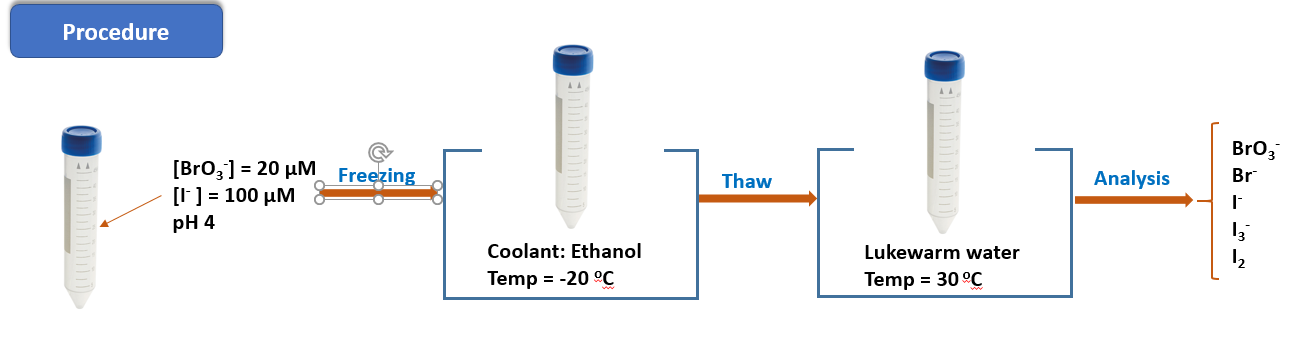 Results and discussion
pH change during freezing
Experimental conditions: [BrO3- ] = 20 µM, [I- ] = 100 µM, pH 4. 
                                            Reaction temp: water: 25 oC and ice: -20 oC.
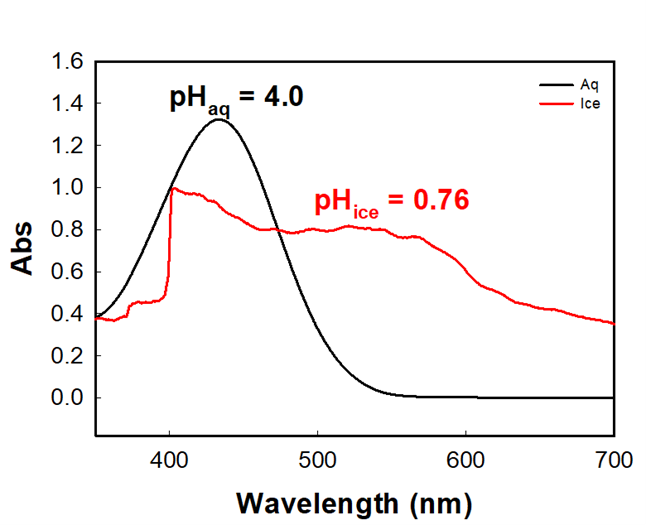 Reduction of BrO3- by I- in water and ice
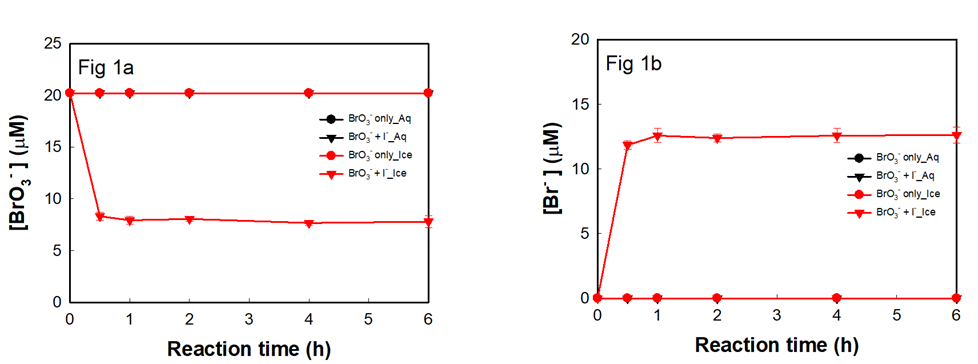 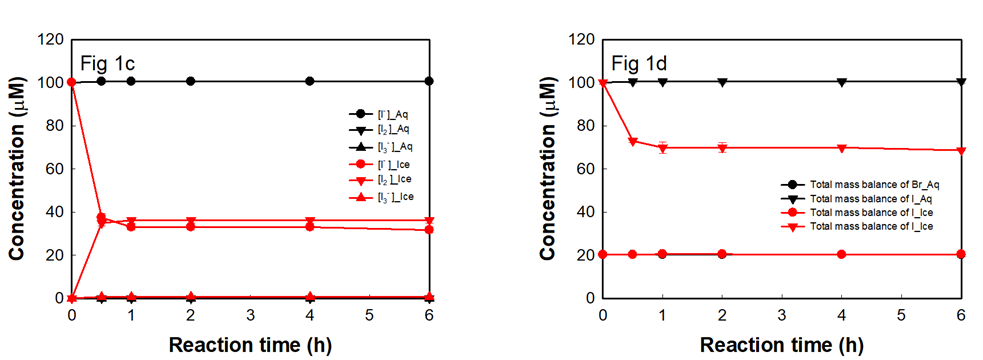 BrO3-, Br-, I- measurement: Ion-chromatography (IC).
I3-, I2 measurement: UV-Visible spectrophotometry (UV-Vis).
pH of ice grain boundary regions: UV-Vis absorption spectra of cresol-red (CR) as an acid-base indicator.
The distribution and concentration changes of BrO3- in the ice grain boundary regions: Mapping and measuring the intensity of the characteristic BrO3- Raman peak (Br – O stretching mode) at 805 cm-1.
Experimental conditions: 
[BrO3- ] = 20 µM, [I- ] = 100 µM, [CR] = 6.7 µM, pH 4.
Reaction temp: water: 25 oC; ice: -20 oC.
Reaction time: 1 hour.
Conclusions
Verification of the freeze concentration of I- and/or pH on the reduction of BrO3-
Distribution and concentration changes of BrO3- in the ice grain boundary regions
The reduction of BrO3- by I- was demonstrated during freezing owing to the freeze concentration effect.
The freezing process created favorable conditions for the accumulation of all components (BrO3-, I-, and protons) in ice grain boundary regions, causing the redox reaction between BrO3- and I- to occur thermodynamically and kinetically.
The study on the acceleration of BrO3-/I-/freezing system provides not only an unknown production pathway of bromine and iodine species in the polar environment but also the environmentally friendly insight into BrO3- treatment (known as the disinfection byproduct during ozonation in water treatment).
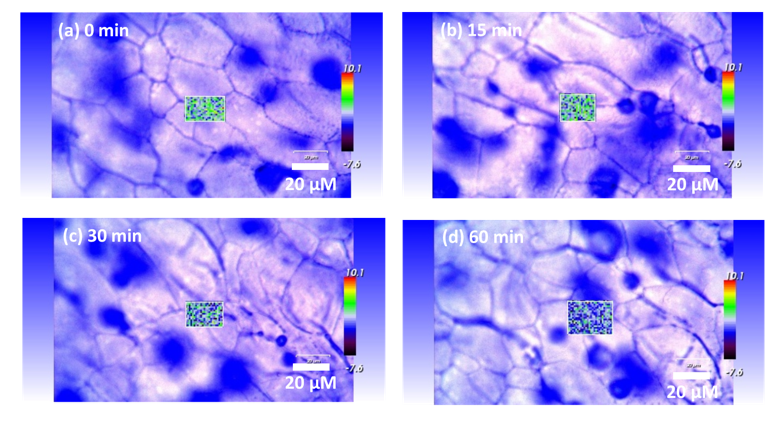 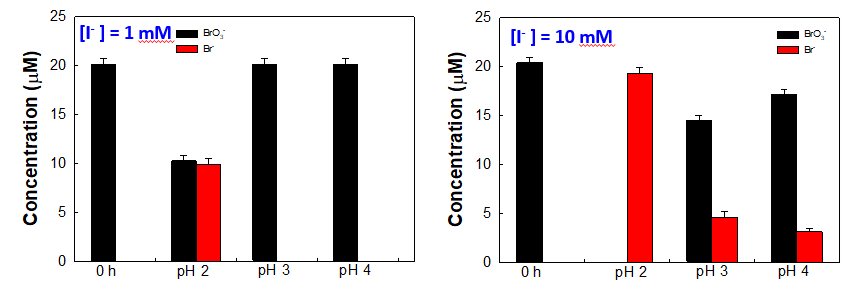 Experimental conditions:
 [BrO3- ] = 1 mM, [I- ] = 1 mM, pH 3.
 Reaction temp: -20 oC.
Proposed mechanisms
BrO3- + 6H+ + 6e- → Br- + 3H2O  E01 = 1.423V
I2 + 2e- → 2I-                                E02 = 0.5355V
I3- + 2e- → 3I-                               E03 = 0.536V
The net reactions:
BrO3- + 6I- + 6H+ → Br- + 3I2 + 3H2O.
             E04 = E01 – E02 = 0.8875V.
BrO3- + 9I- + 6H+ → Br- + 3I3- + 3H2O.
             E05 = E01 – E03 = 0.887V
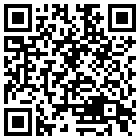 Experimental conditions: [BrO3- ] = 20 µM, [I- ] = 1 or 10 mM, pH 2, 3, 4.
                                            Reaction temp: 25 oC; reaction time: 4 hours.